Expander: Lock-free Cache for a Concurrent Data Structure
Pooja Aggarwal (IBM Research, bangalore)
Smruti R. Sarangi (IIT Delhi)
1
Concurrent Object
Each thread executes a method on the object
Concurrent Object
Threads
method
request
response
method
Thread 1
Thread 2
Linearizability
Thread 3
Timeline
2
Blocking vs Non-blocking Algorithms
Blocking algorithm with a lock
Non-blocking algorithm
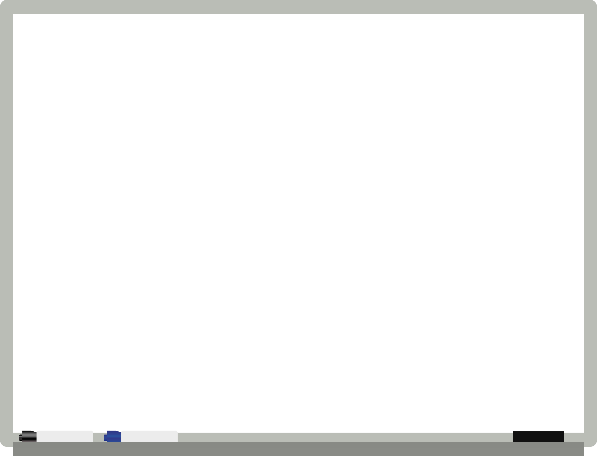 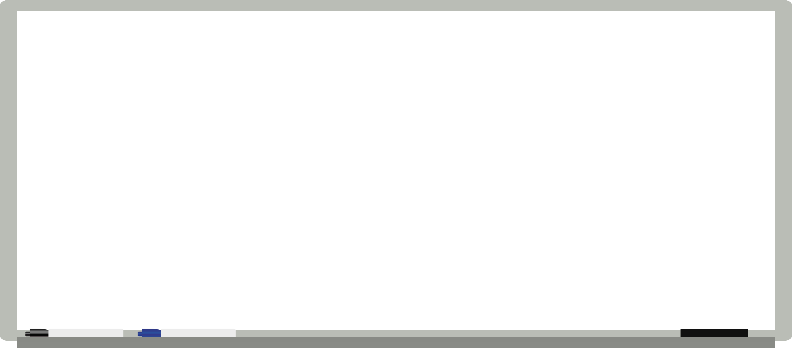 lock
     val = acc.balance
     acc.balance += 100
unlock
return val
val = acc.balance.          fetchAndAdd (100)
return val
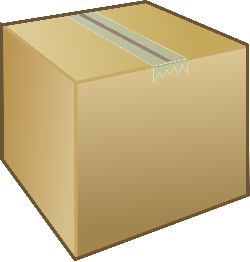 3
Few Definitions
Blocking algorithm with locks
  Only one thread is allowed to hold a lock and enter the critical section
 Lock-free algorithms
 There are no locks
 At any point of time at least one thread makes progress and completes the operation
 Wait-free algorithms
 Every request completes in a finite amount of time.
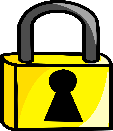 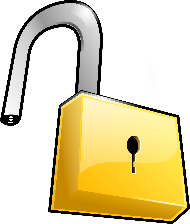 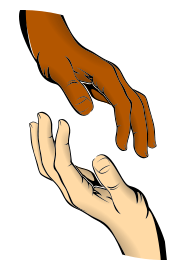 4
Comparison Between Locks, Lock-free, and Wait-free
Finite Execution
Time
Disjoint Access Parallelism
Starvation Freedom
With Locks
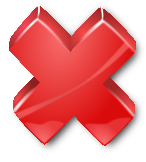 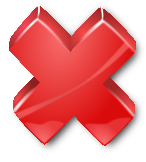 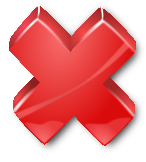 Lock-free
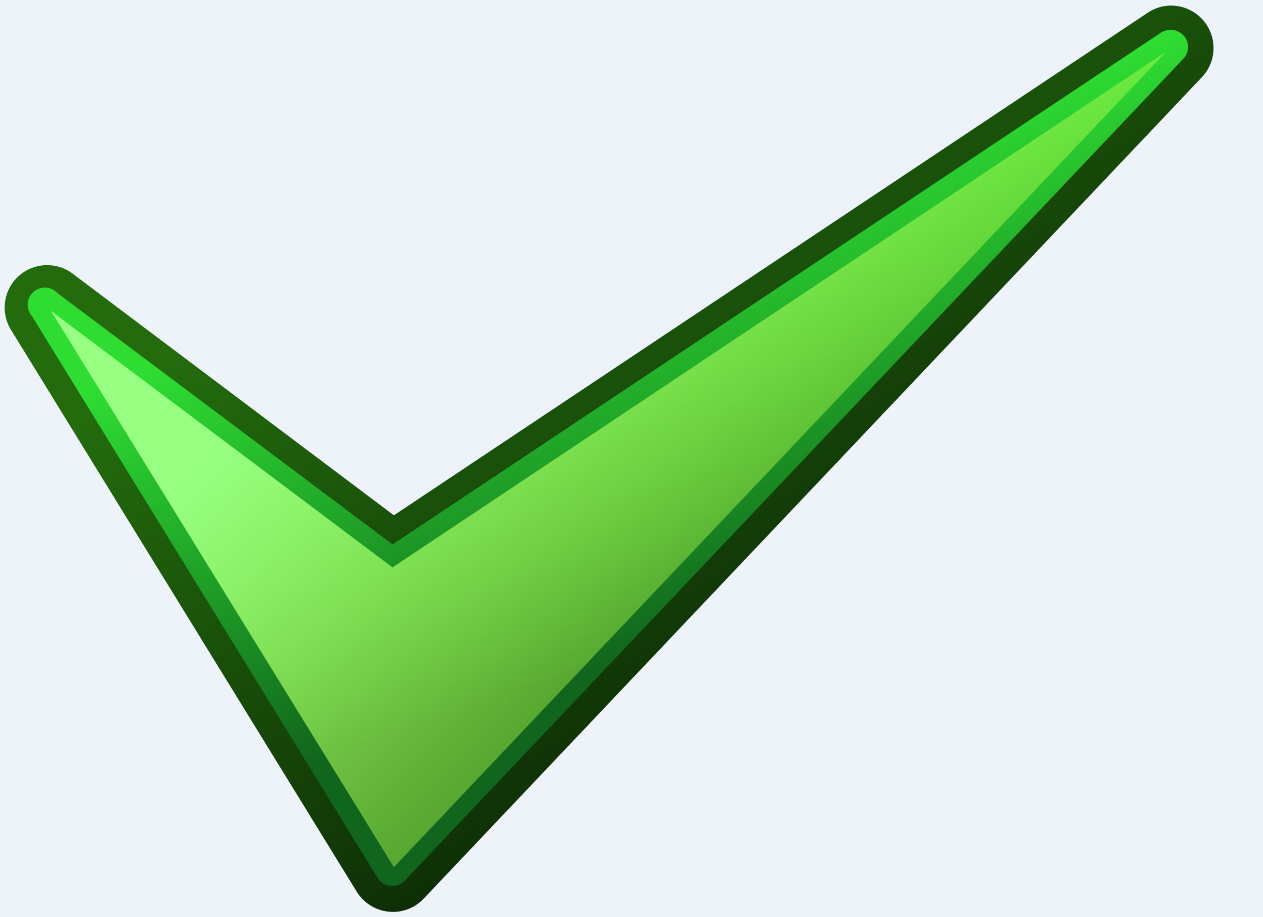 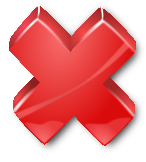 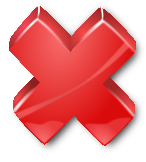 Wait-free
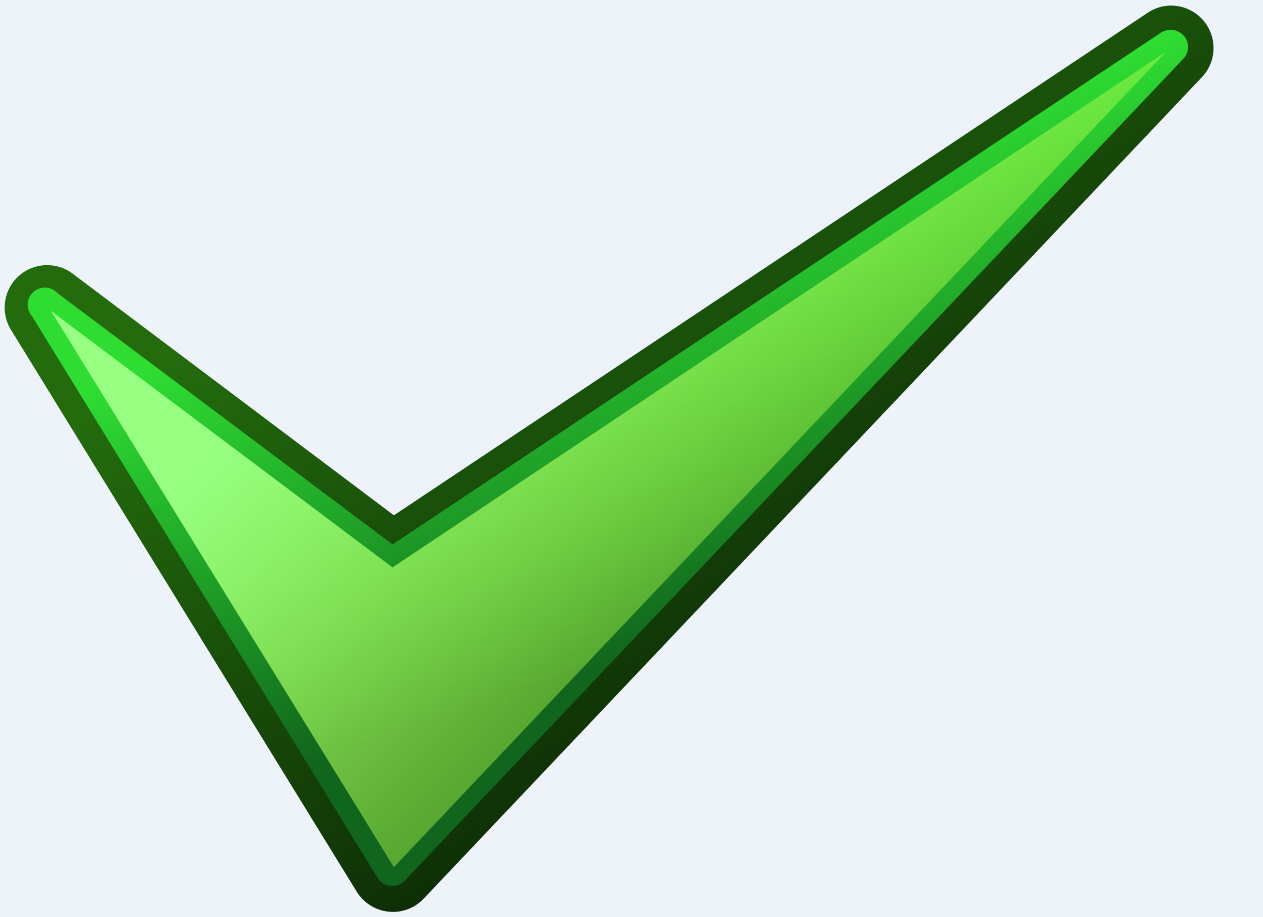 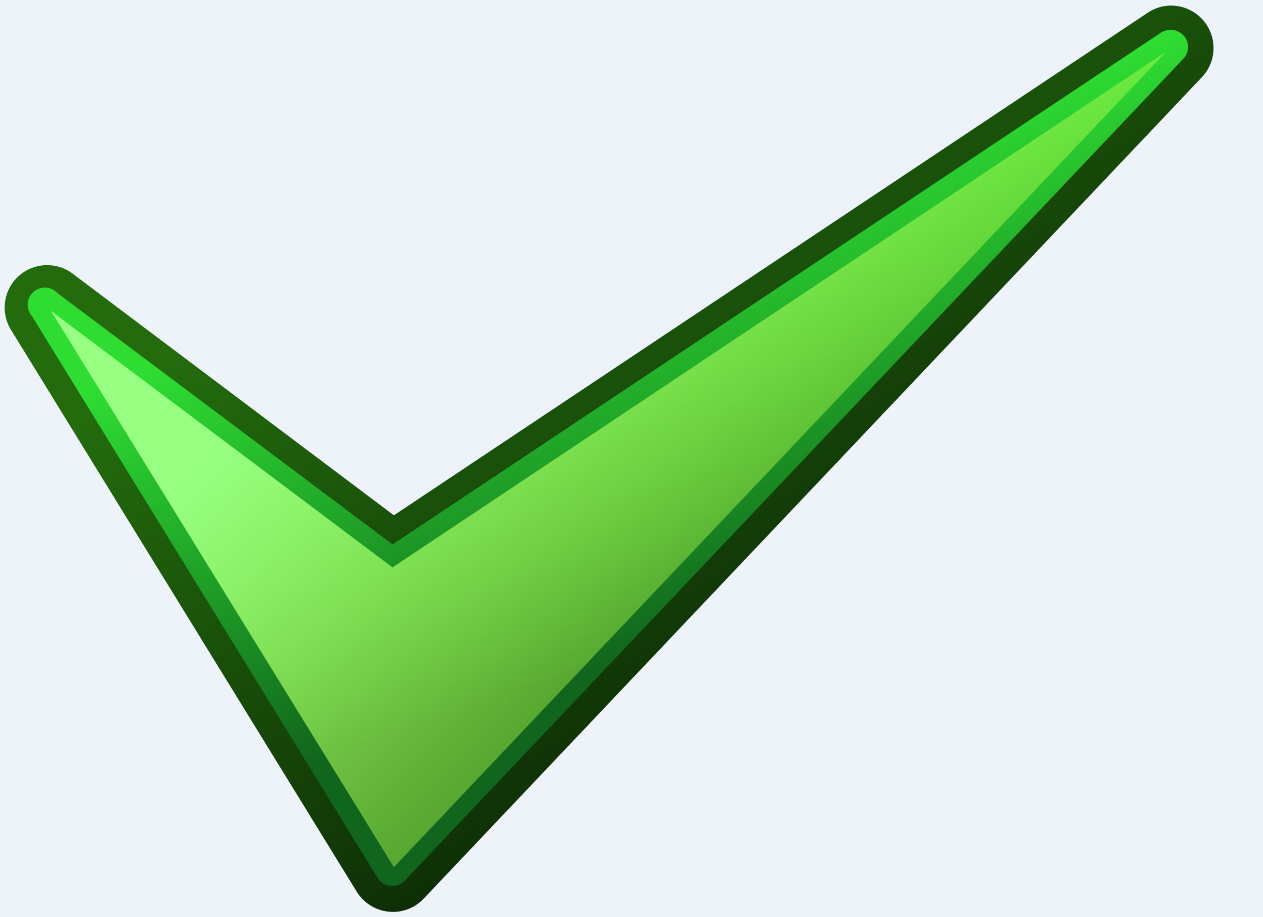 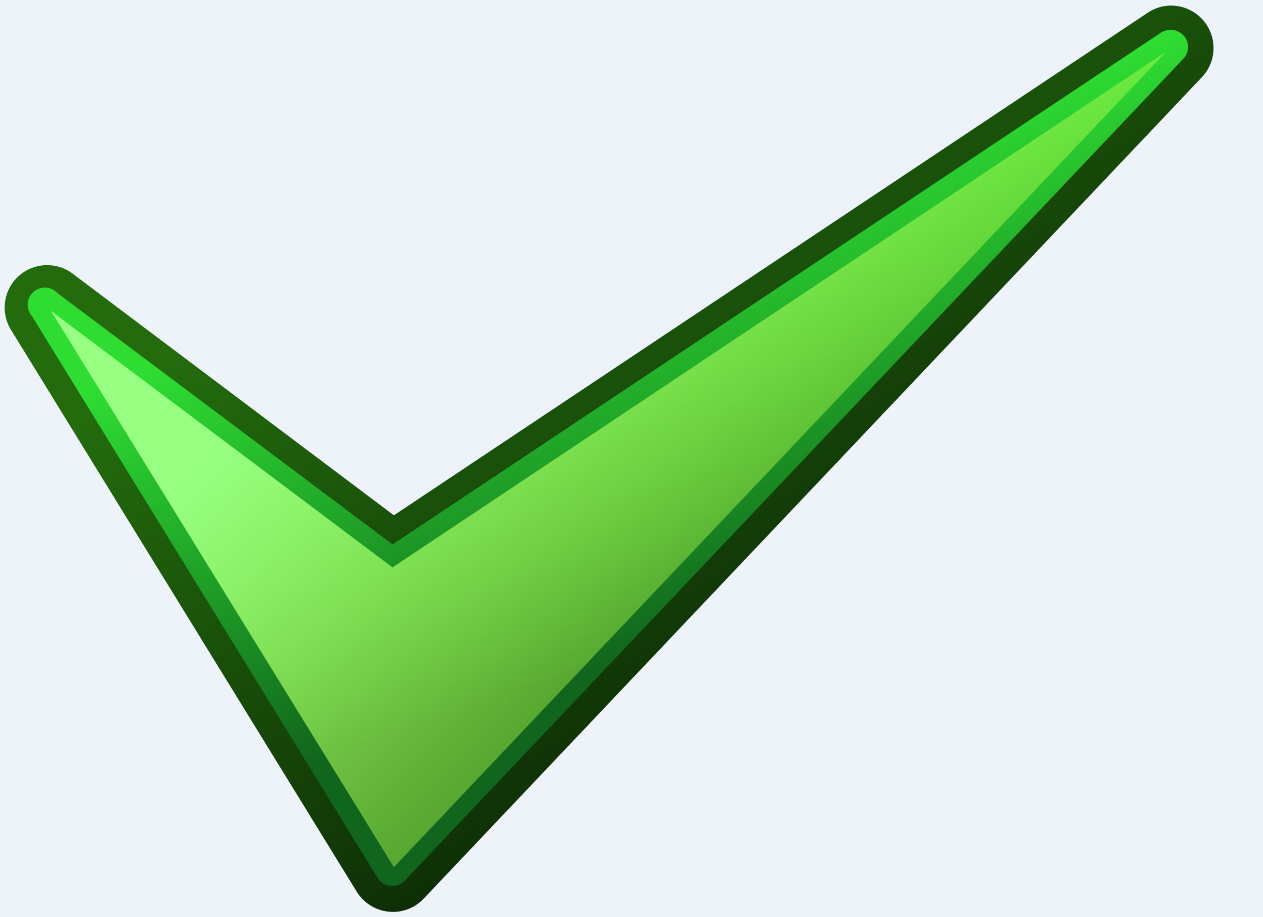 5
Why not make all algorithms wait-free?
Locks
Lock-free
Wait-free
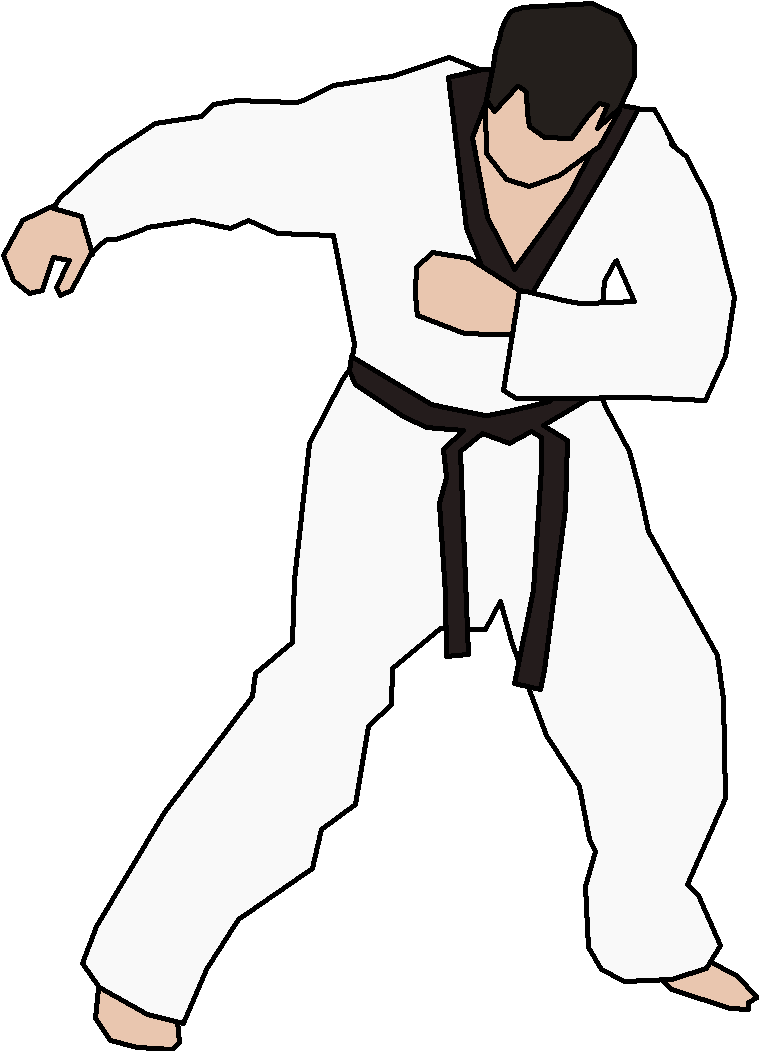 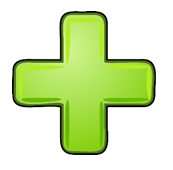 Easy to program
Starvation, Blocking, 
No disjoint access       parallelism
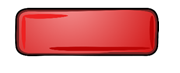 Need a black belt in programming
6
Example of Temporary Fields
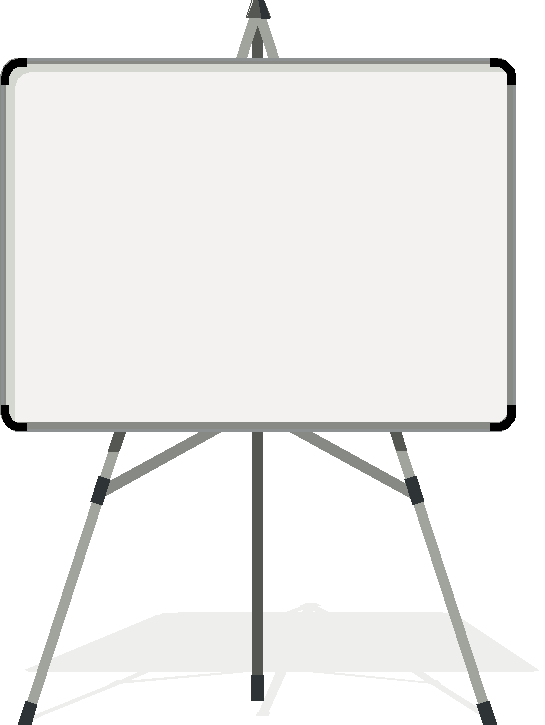 while(true) { 
	<val, ts> = acc.balance;
	newval  = val + 100;
	newts  = ts + 1;
	if (CAS (acc.balance, <val,ts>,
                 <newval,newts>)) break;
}
while(true) { 
	val = acc.balance;
	newval  = val + 100;
	if (CAS (acc.balance, val,
                 newval)) break;
}
CAS  CompareAndSet
balance
CAS (val, old, new)  
if (val == old) 
        val = new;
Temporary Field
value
timestamp
7
Packing
Temporary Fields
Value
Field1
Field2
Field3
Memory Word
Size of a field is restricted by
the size of the memory word
8
Redirection
Object
Value
Pointer
Field1
Field2
Field3
Lot of memory wastage.
9
Examples of Packing and Redirection
Packing
Redirection
10
Idea of the Expander
Memory Space
Program
Expander
The Expander works as a cache
  It caches the value of a memory word and the temporary fields
 If the word is not required, its value is flushed to memory, and the temporary fields are removed
 Advantages: Any number of temporary fields with arbitrary sizes
 Makes packing feasible, and eliminates the memory overhead of redirection
11
Design of the Expander
Node of type MemCell
Memory Word
value
Hash
memIndex
tmpFields
dataState
Hash Table(listHead)
next
version
state
reference
timestamp
mark bit
12
Basic Operations
kGet  Get the value of a memory word along with temporary fields
 kSet  Set the value of a memory word and its fields
 kCAS  Compare the value and all the fields, and if all of the match, then do a kSet
 free  Remove the entry of the Expander
13
FSM of an Expander’s Node
kSet/kCAS
CLEAN
DIRTY
kGet
free
kSet/kCAS/kGet
kSet/kCAS/kGet
free
kGet
FLUSH
WRITEBACK
14
kGet
Is the word there in the Expander?
No
Yes
Return the value and the temporary fields
Read the value from memory
Use default values for the temporary fields
15
kCAS
node  lookUpOrAllocate()
do all the values/fields match?
No
Yes
node.state == FLUSH
help delete
No
Yes
create a newversion
set state to DIRTY
set a new dataState
return false
if not successful return false else return true
16
free
if state == WRITEBACK or FLUSH
Yes
No
return false
state = WRITEBACK
help delete
state = FLUSH
write to memory
17
Proofs and Example
All methods are linearizable and lock-free
 If we consider a special set of wait-free algorithms where a request is guaranteed to complete if at least one thread handling it has completed N steps  the algorithm remains wait-free with the Expander
 The paper shows a wait-free queue with the Expander – code changes in only 8 lines
18
Evaluation Setup
Details of the Machine
Dell PowerEdge R820 Server
Four socket, each socket has an 16-thread 2.2 GHz Xeon Chip
16 MB L2 cache, and 64 GB main memory
Software
Ubuntu 12.10 and Java 1.7
Use Java’s built-in totalMemory and freeMemory calls
1-6 temporary fields
Additional: 1-62 bits
Packing
Redirection
Wait-free queue 
Lock-free linked list and binary search tree
Lock-free skiplist
Wait-free multi-word compare-and-set
Wait-free slot scheduler
Slot scheduler for SSD devices (RADIR)
19
Slowdown (with 64 threads)
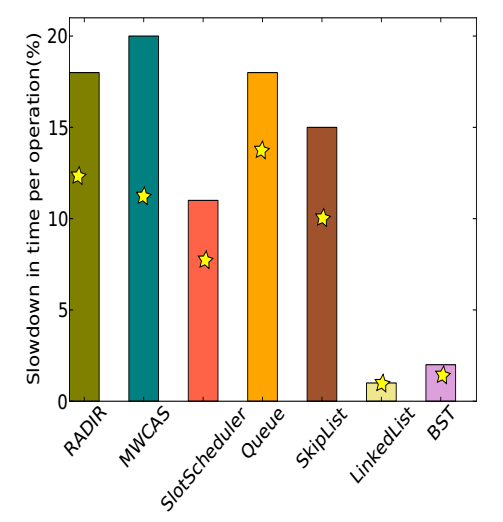 32 threads
2-20% Slowdown
20
Reduction in Memory Usage (Redirection)
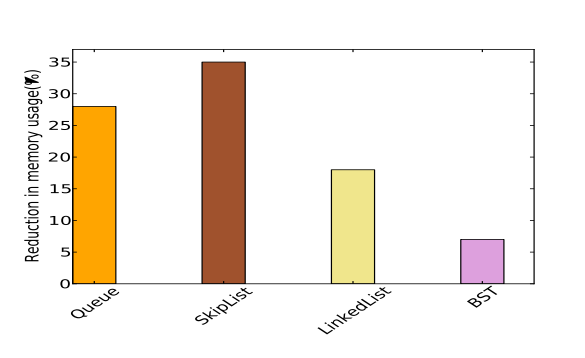 5-35% reduction in the  
memory footprint
21
Conclusions
The Expander has many advantages
 Makes algorithms with packing feasible
 Reduces the memory footprint of algorithms with redirection by up to 35%
  Minimal modifications in the code
  Most wait-free algorithms remain wait-free with the        Expander
22
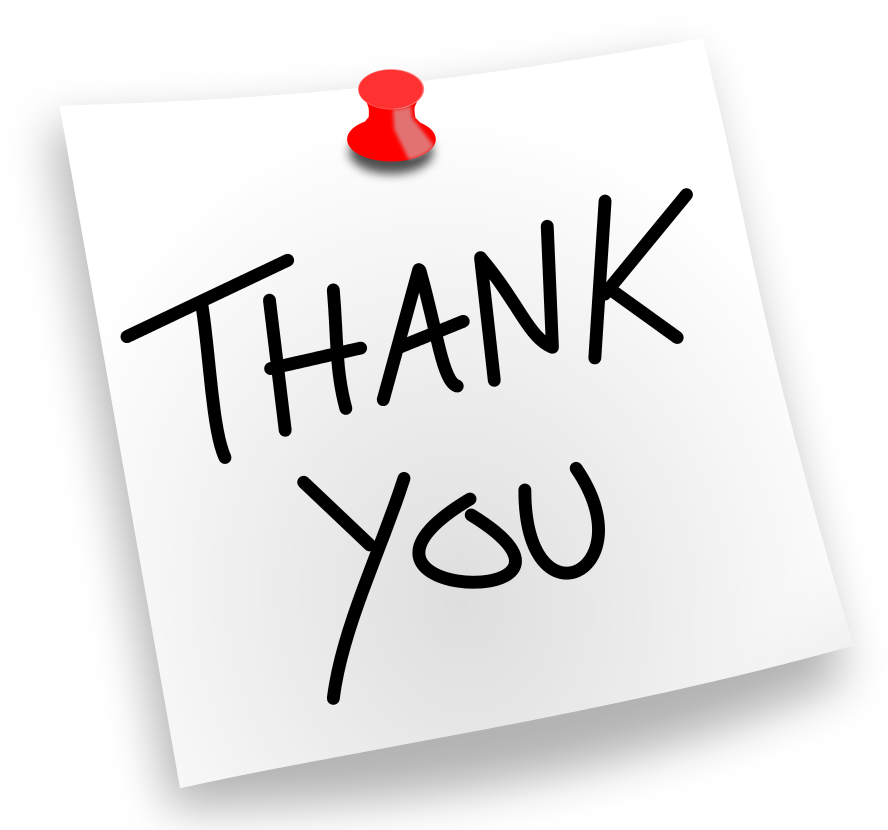 23